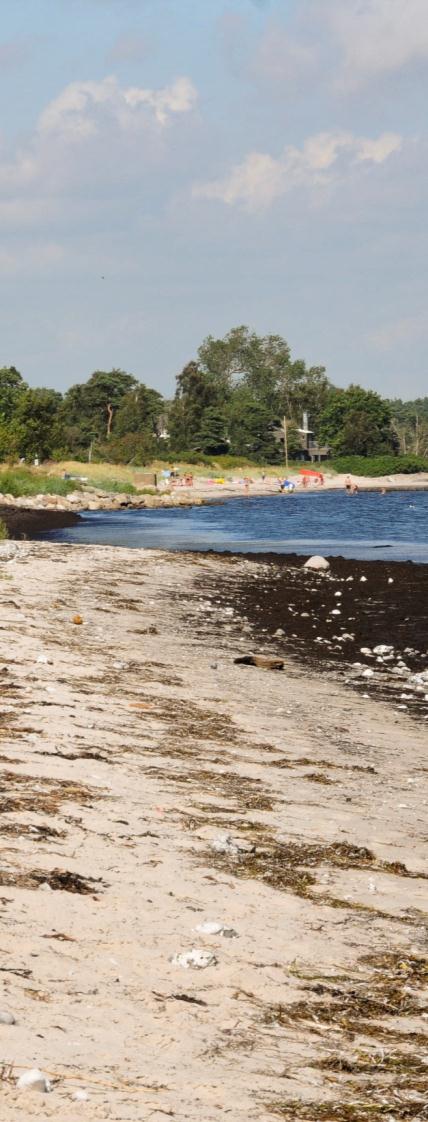 Sårbarhetskartering
Per Danielsson, SGI
per.danielsson@swedgeo.se
Kusterosion
Samhällsbehov
Klimatförändringar
Stigande havsvattennivåer
Kommunal planering
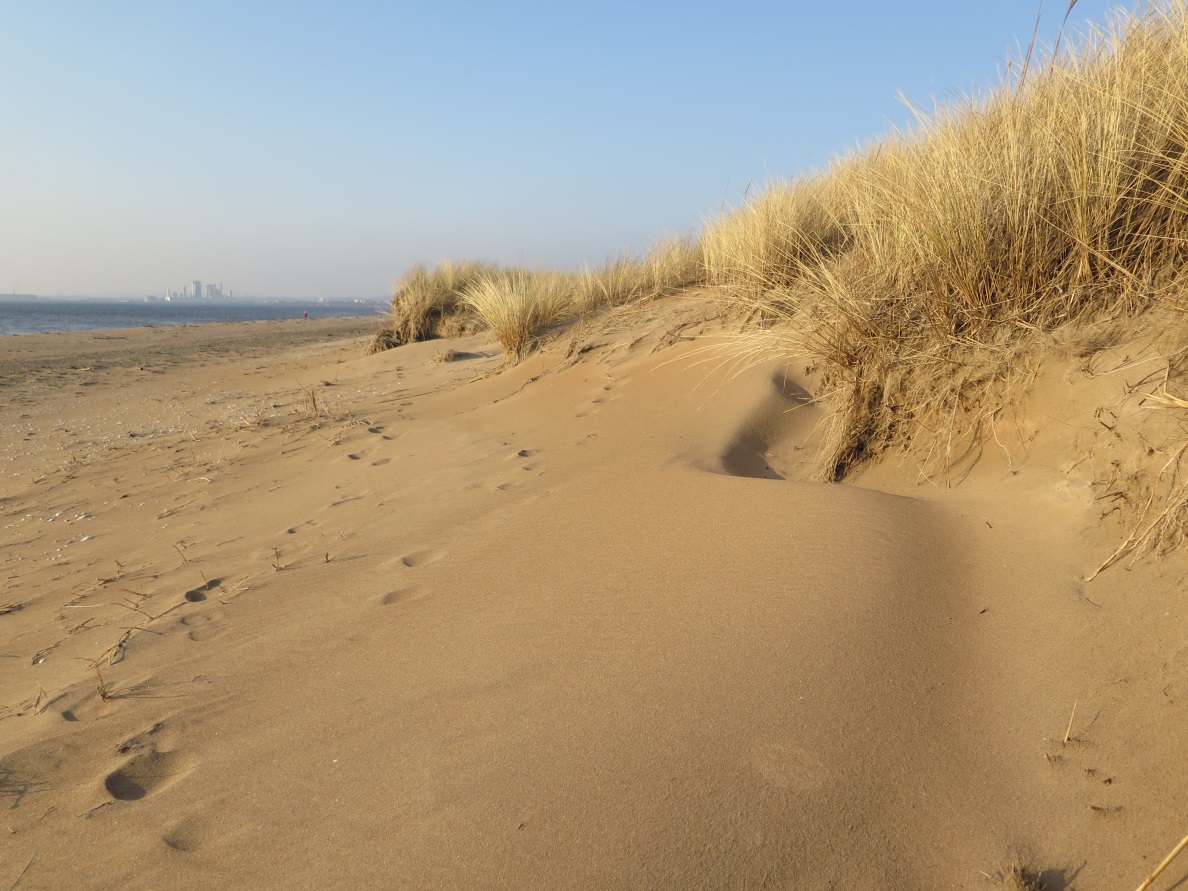 Ängelholm
Ängelholm
Multi Scale CVI
Multi Scale CVI, A Cooper and S. McLaughlin

Arbeta i olika skalor
Nationell nivå
Regional nivå
Kommunal nivå

Olika parametrar beroende på skala
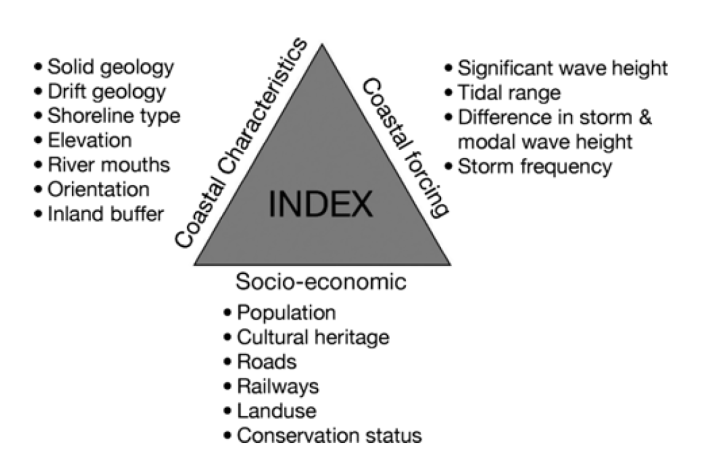 Sårbarhetskartering
SGI
Steg 1: Översiktlig inventering av erosion (Skala 1:250 000)
Steg 2: Förstudie - avgränsning av områden (Skala 1:50 000)
Steg 3: Huvudstudie – sårbarhetskartering (Skala 1:10 000) 


Kommuner
Steg 4: Fördjupad utredning - erosionsrisker
Steg 5: Dimensionering
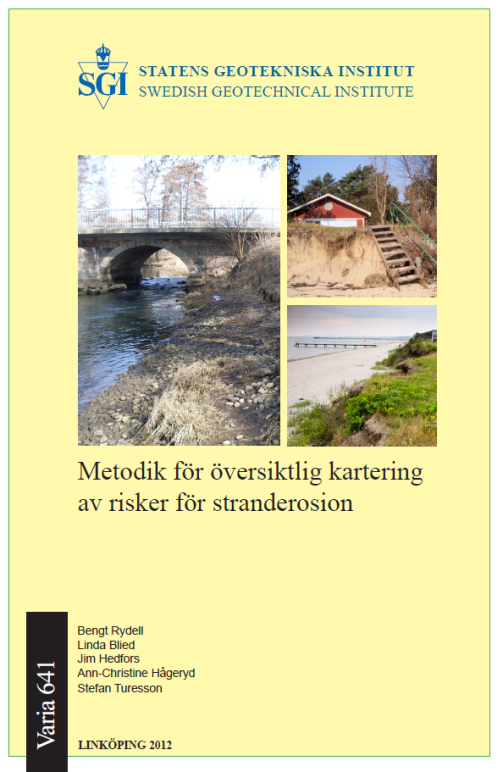 Erosionsindex vers.1
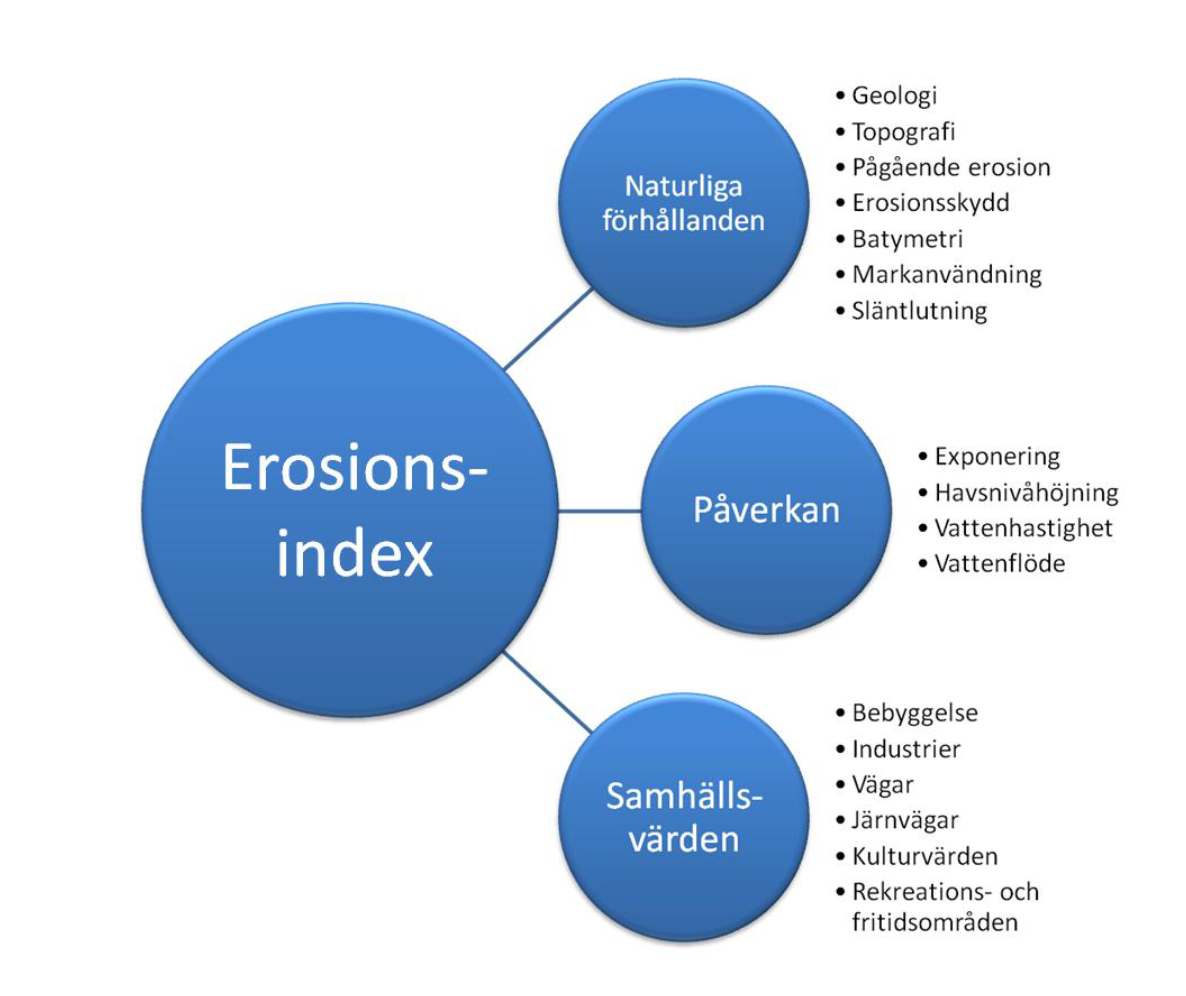 Erosionsindex vers. 2
Geologi
Topografi
Markanvändning
Pågående erosion
Erosionsskydd
Bebyggelse
Industrier
Vägar
Järnvägar
Kulturvärden
Rekreation/fritid
Naturvärden
Naturliga förhållanden
Påverkan
Samhällsvärden
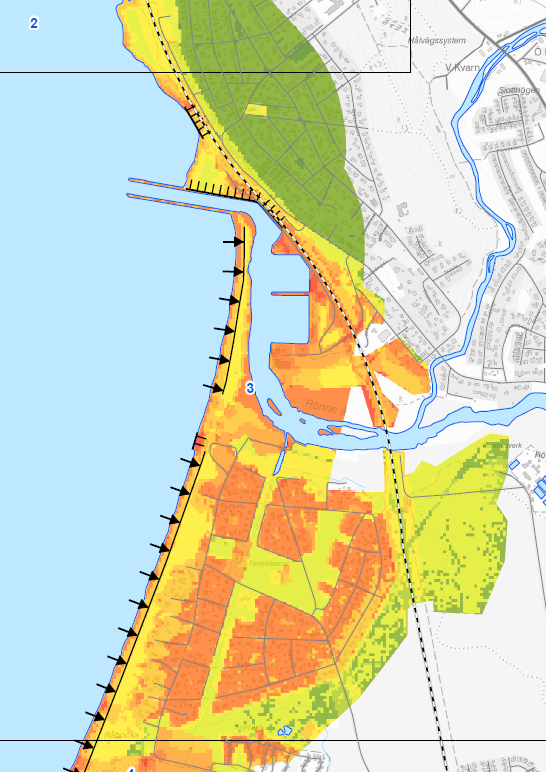 Sårbarhetskarta
Erosionsskydd
Erosion
Rött = sårbart
Grönt = ej sårbart
Tack!